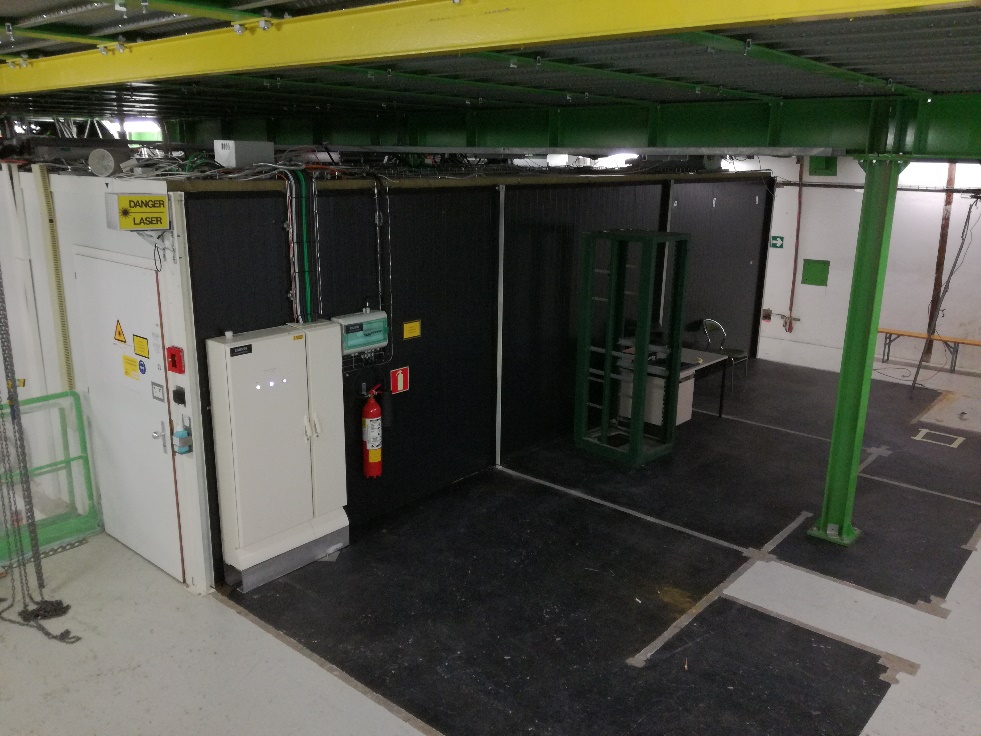 2 BLUE diode lasers
1 GREEN laser   
1  RED laser to be ordered during LS2
2nd GREEN as spare
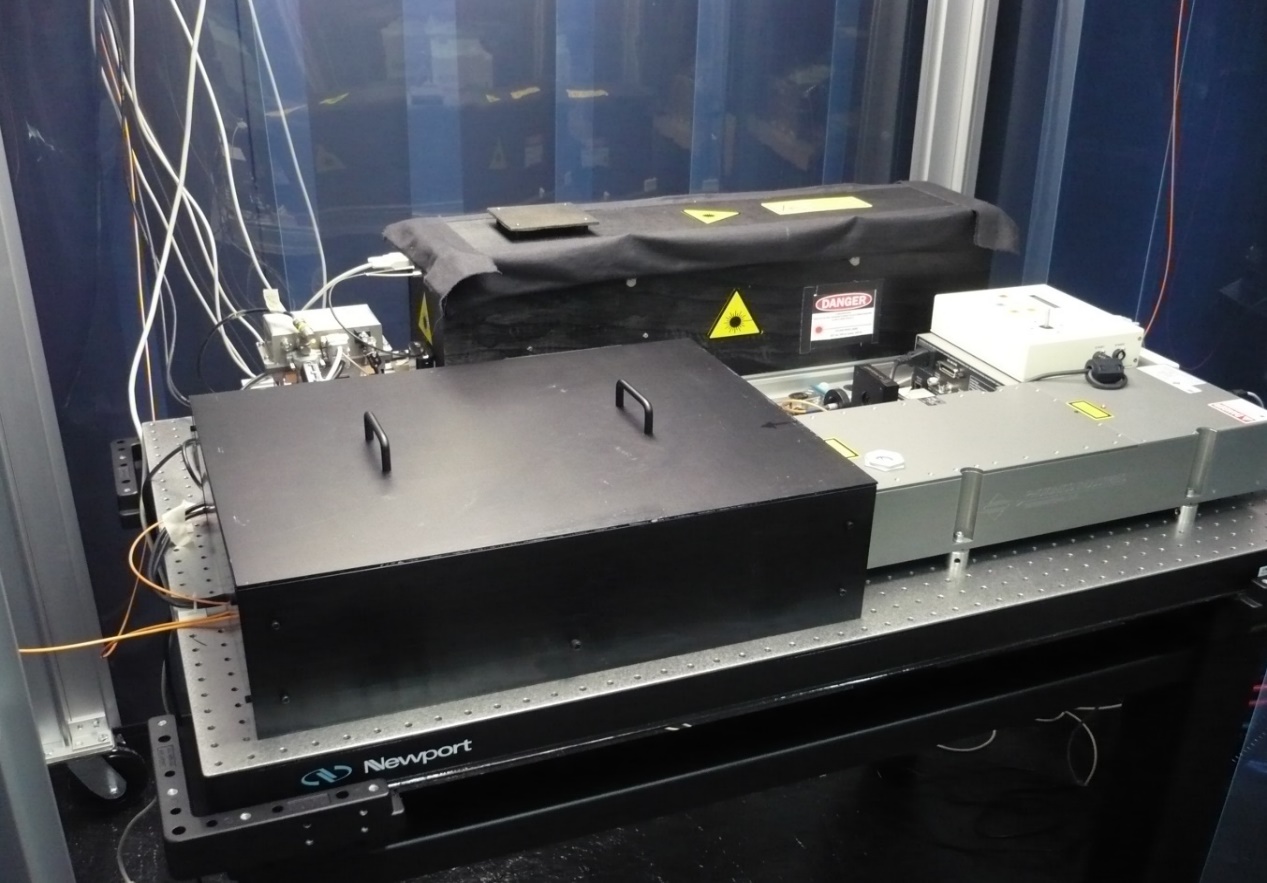 Attenuation controller SHOT102, shutter
Green laser
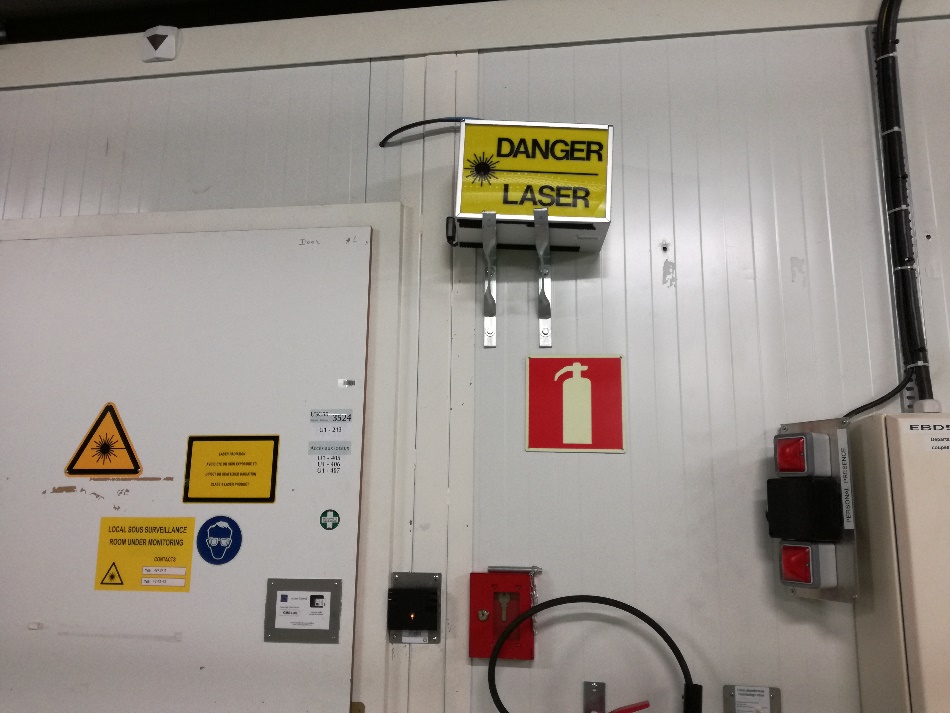 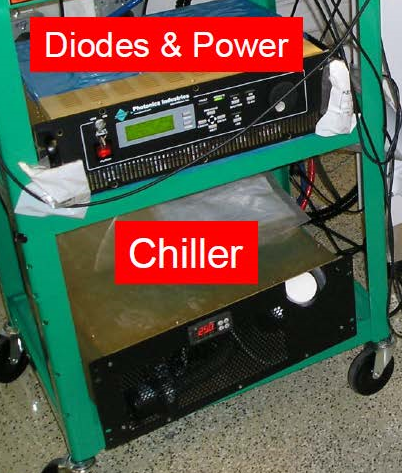 DP2-447 blue
Shutter + attenuator
1
1 optical table, 2 lasers
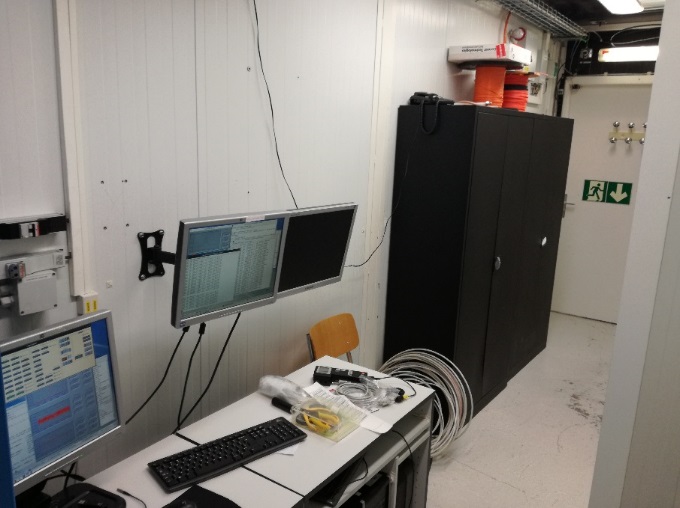 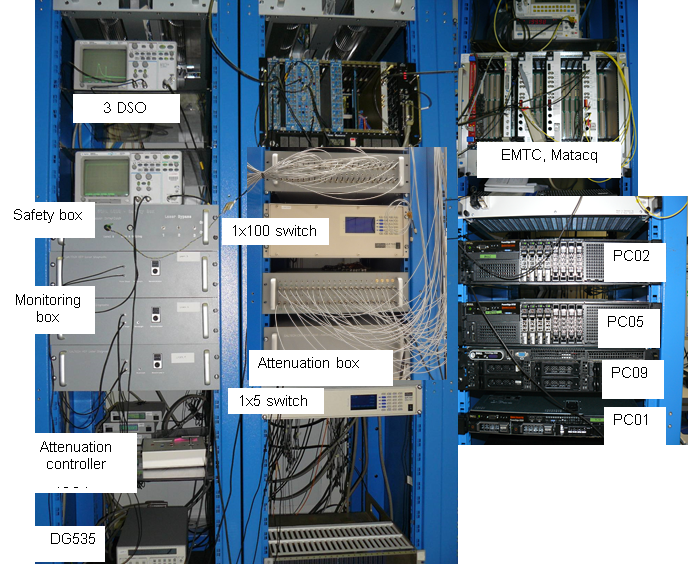 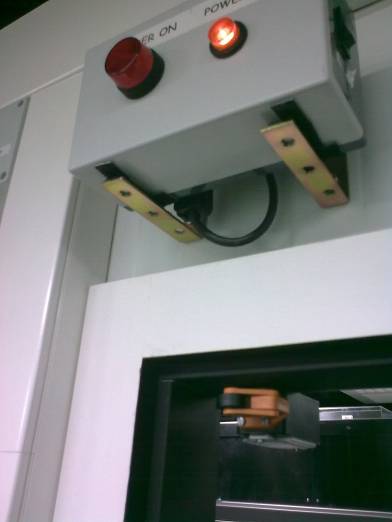 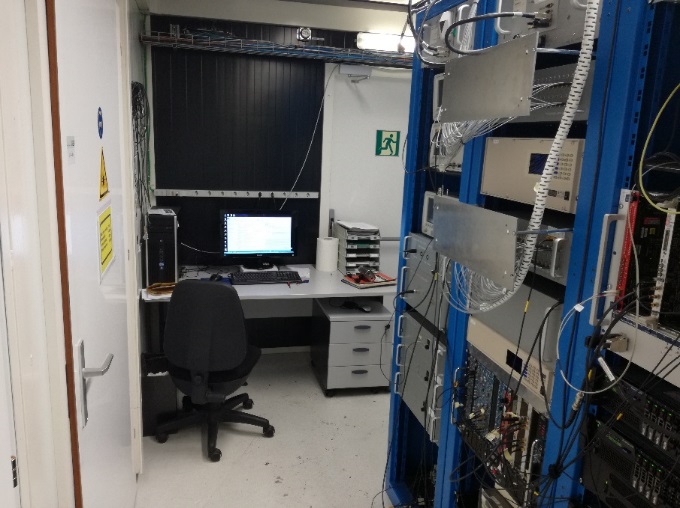 2
ECAL LASERS
HCAL LASER
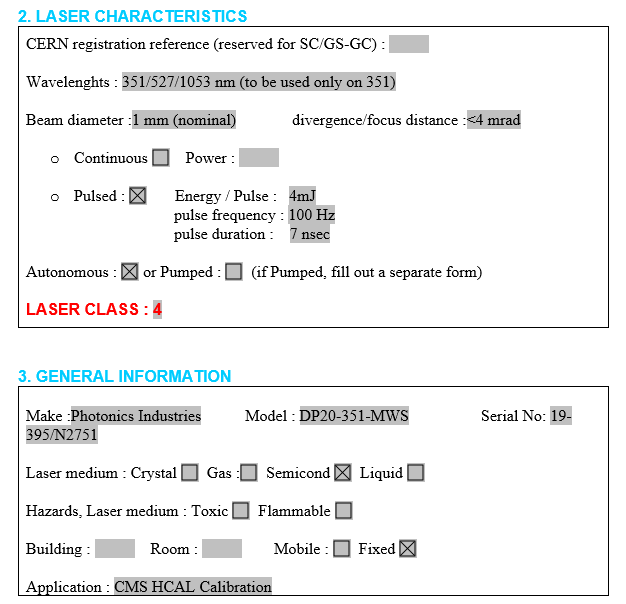 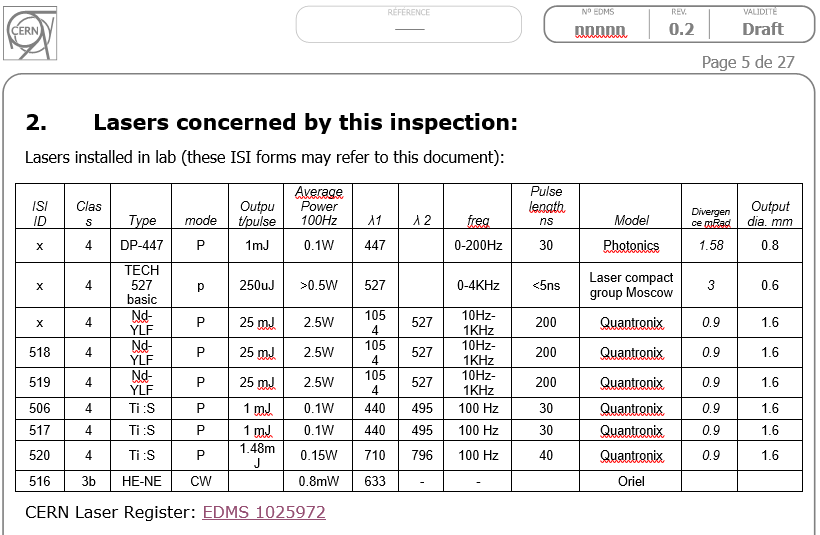 3
Sign1:    automatic ON/OFF control  with lasers ON/OFF . ? Laser signal ? 
Sign2 :  manual ON/OFF operation : inform users in case of maintenance on ECAL racks
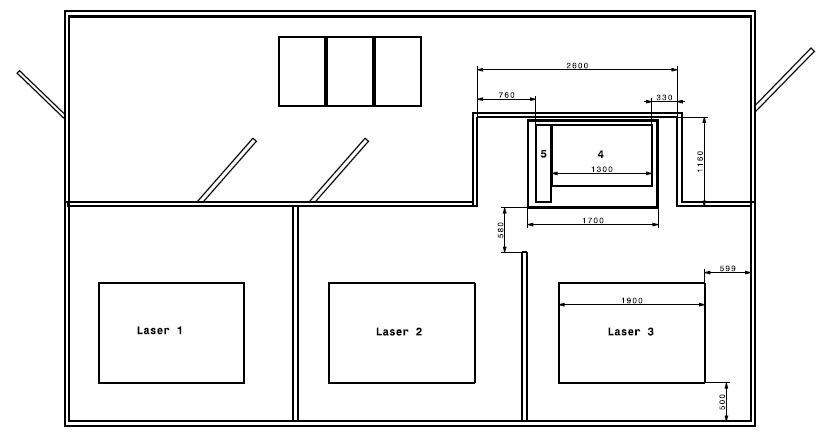 Door 1 
interlock
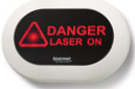 ECAL fibre
3500
Door 2  
interlock
Sign2 : Maintenance ON/OFF
3500
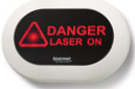 Laser shutter
1270
Sign1 : ON/OFF
Safety Door 
interlock
HCAL
ECAL
SAS
1700
3900
Door 5
Door 4
Laser shutter
Laser shutter
Laser shutter
Laser 5
Laser 4 
DP2-447
4
Sign1
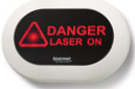 Door interlock system with Laser shutters
Main
Door
1
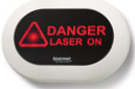 4
Sign2
2
3
4
1
4
2
4
4
3
Sign2
Laser shutters
(x1 HCAL, x3 ECAL)
5
Door interlock system with Laser shutters
Sign1 at the entrance:    automatic ON/OFF control  with lasers ON/OFF possible if we have laser power ON/OFF signal
 Add one extra safety logic plus
AND gate
4
1
OR gate
ICS
2
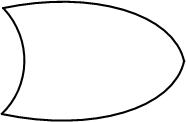 ICS: connection to all shutters
3
Sign2
SAFETY LOGIC PLUS
6
BACK UP
7
Shutter interlock on the laser itself:
Laser shutter on the main beam:
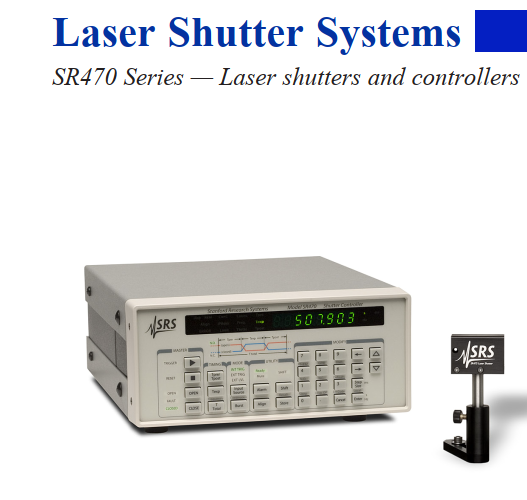 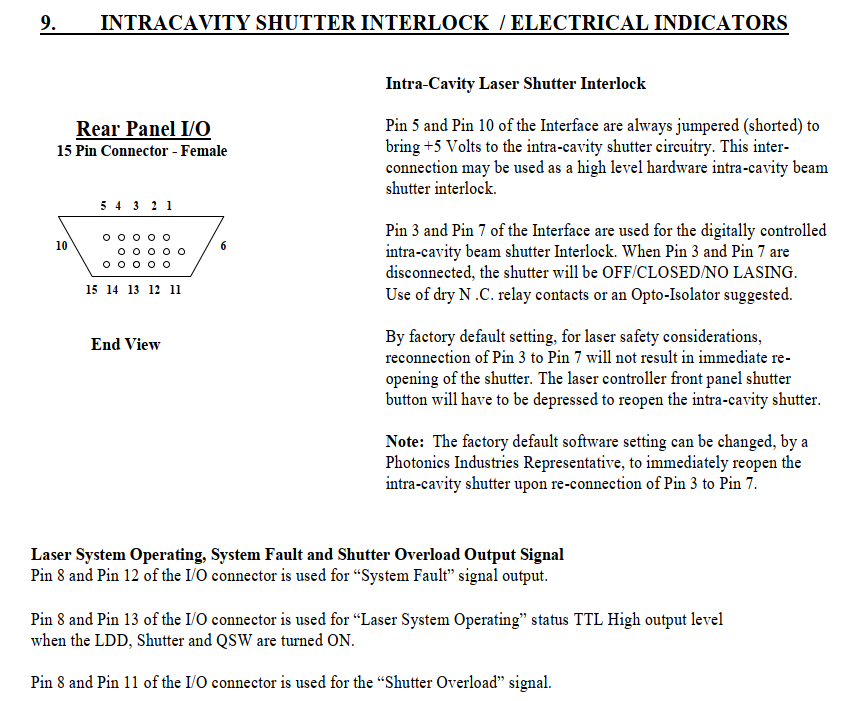 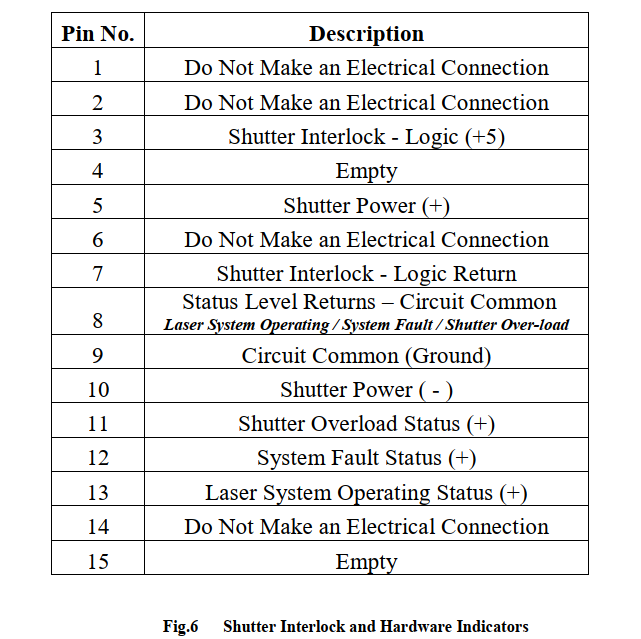 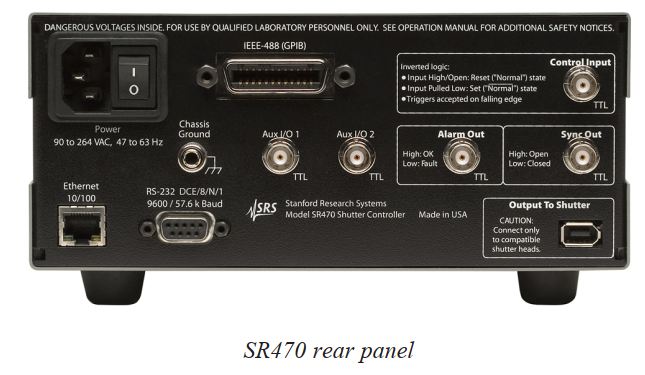 8
H4 installation 2016
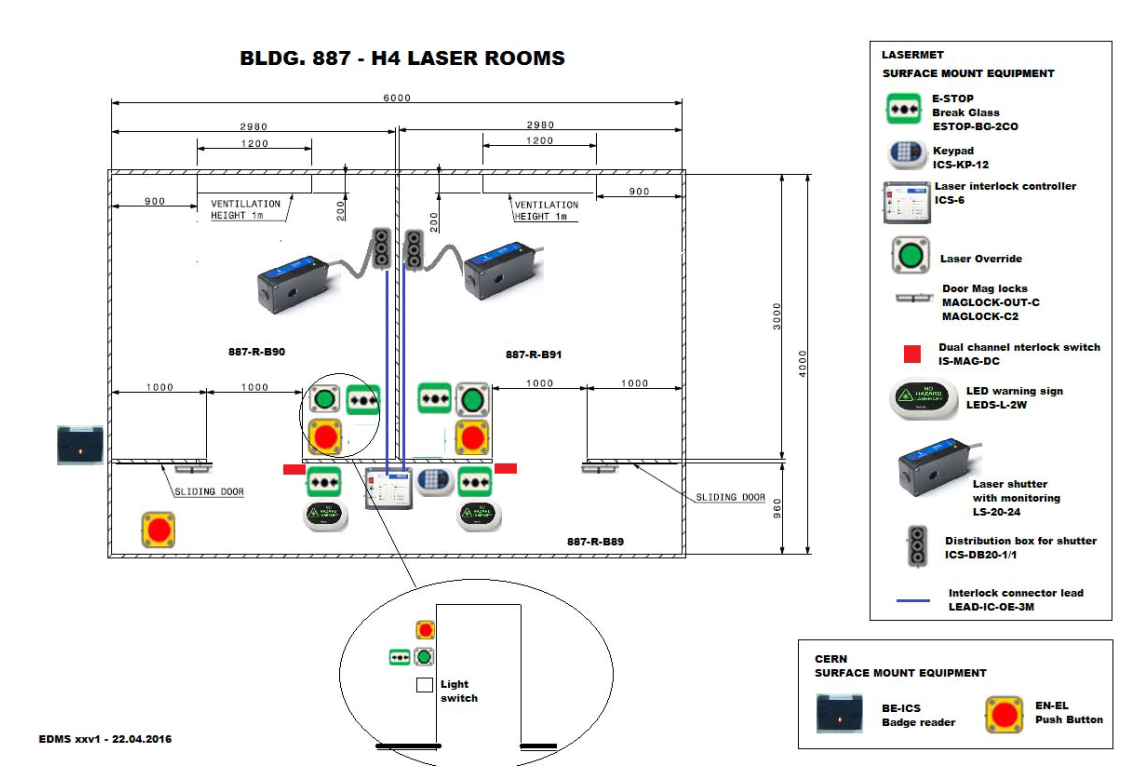 9